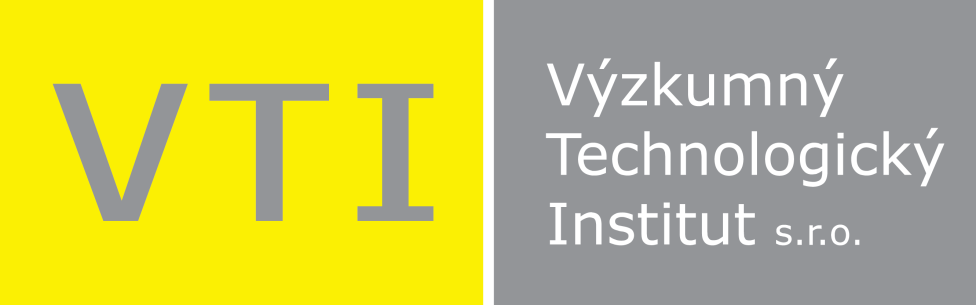 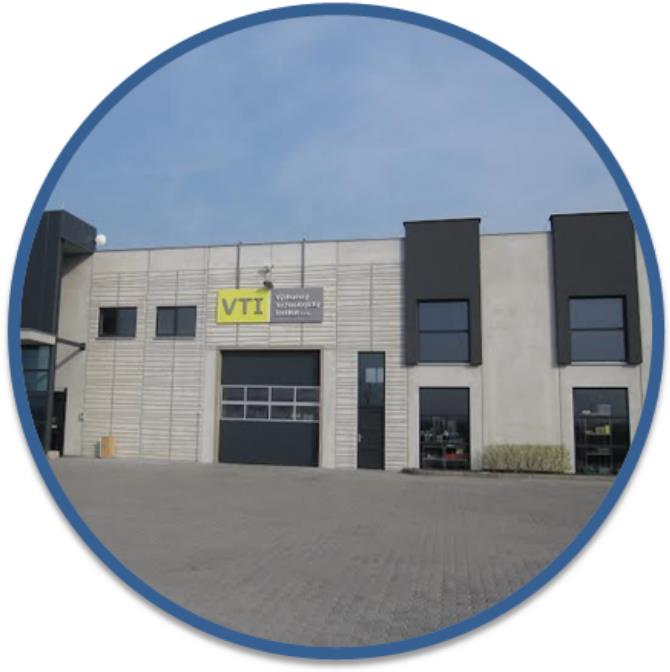 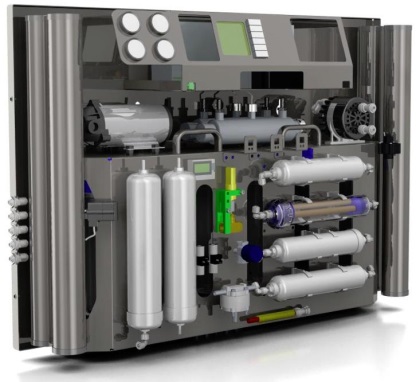 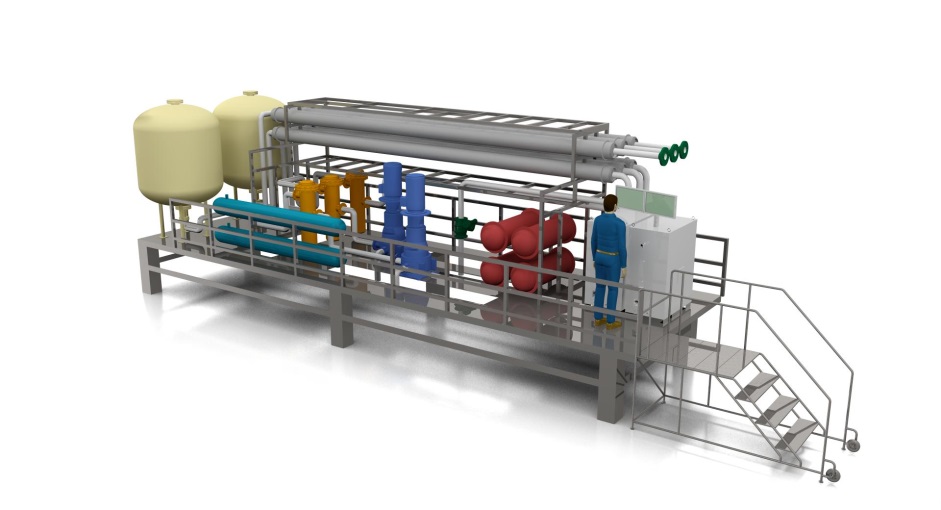 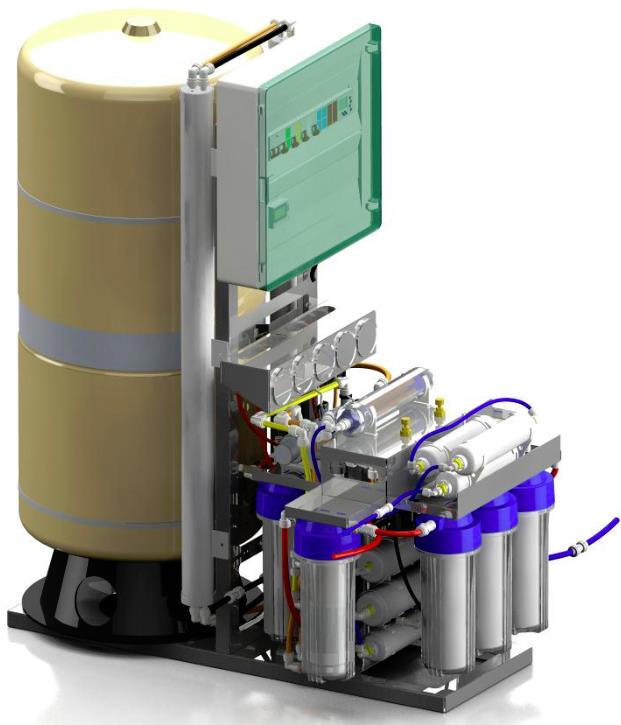 Michael Carvan
20. 4. 2016
Technology
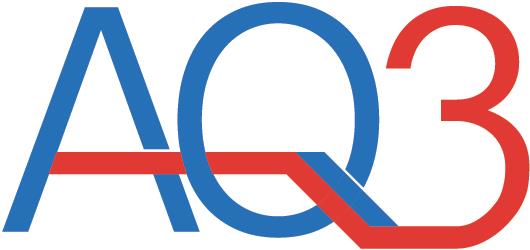 Technology of Hybrid Asymmetric Selective Membrane Separation
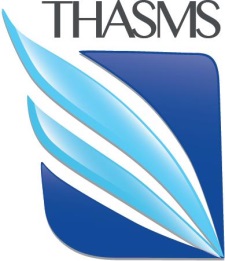 IMPURITIES AQ3 REMOVES
COMMUNITY WASTE WATER :
• Pathogens: giardia lamblia, salmonella, shigella, typhoid, yersinin enterocolitica, viral hepatitis , contraception, hormones, antibiotics & others
• Non-metallic contaminants: phosphates, nitrogen and others
• Synthetic organic contaminants: pharmaceutical drugs, chlorinated solvents, hydrocarbons & others
INDUSTRIAL WASTE WATER :
• Metallic contaminants: aluminum, arsenic, barium, cadmium, copper, chromium, iron, lead, lithium, manganese, mercury, molybdenum nickel,
silver, uranium, and zinc
• Non-metallic contaminants: acids, ammonia, nitrate, phosphates, boron, chloride, cyanide, fluoride, radium, selenium, sulfates and various radioactive isotopes
• Synthetic organic contaminants: pesticides, chlorinated solvents, hydrocarbons and polychlorinated bi-phenols (PCBs) and others
FILTHY RIVER :
• Combination of all contaminants: pathogens, metallic contaminants, 
non-metallic contaminants, synthetic organic contaminants from community, industrial and agricultural waste water
AQ3 Family
PIG SLUDGE to PURE WATER??
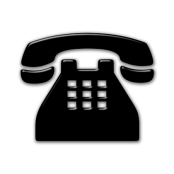 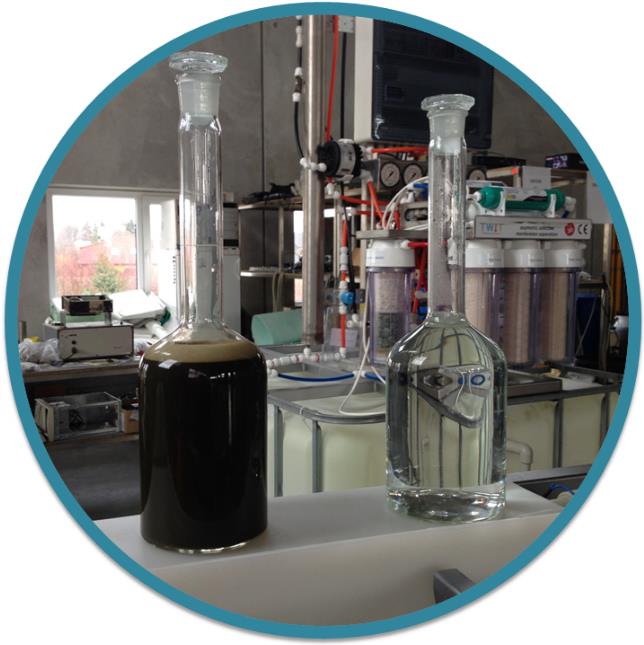 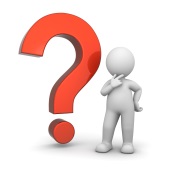 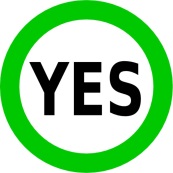 Water demand during 365 days
15 000 PIGS = 40 000 000 liters of water
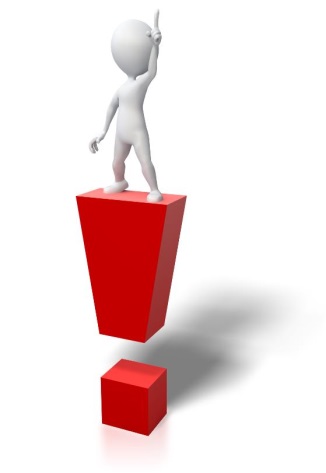 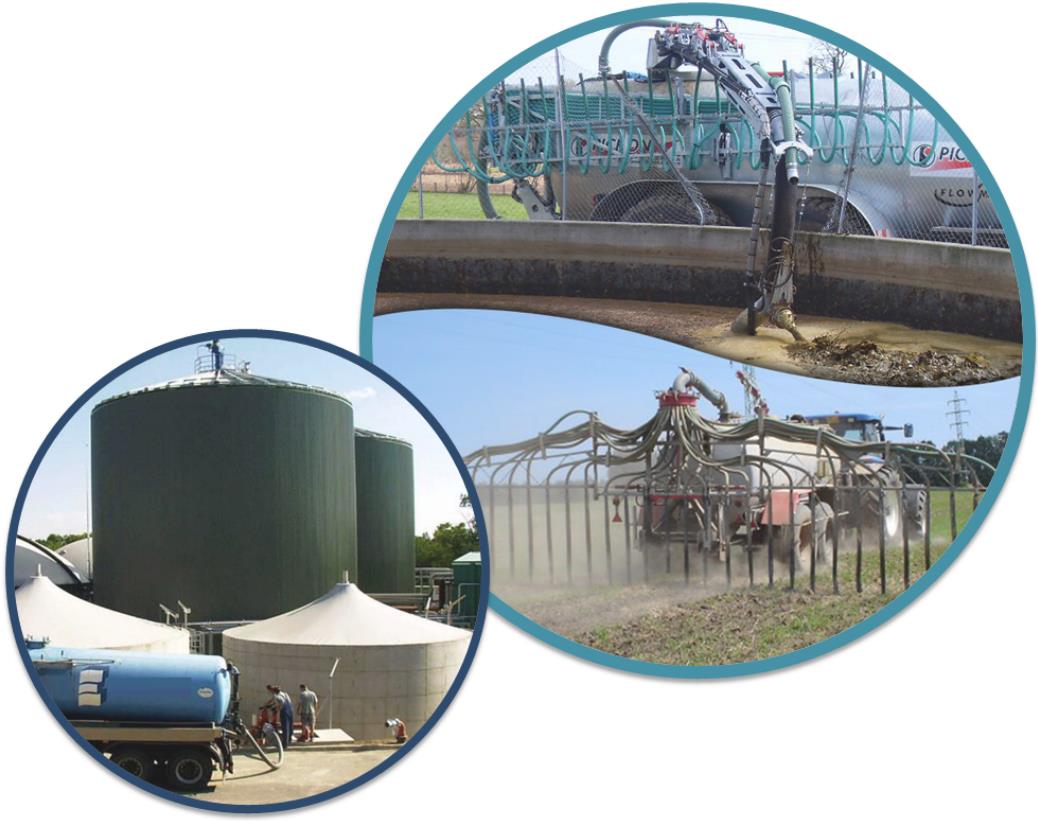 112 000 litres of sludge per day
SOLUTION
digestate
Decanting centrifuge
pelletizing line
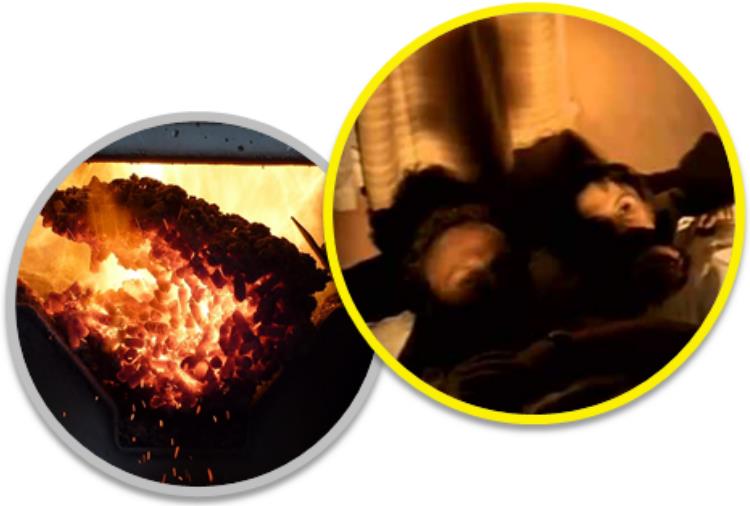 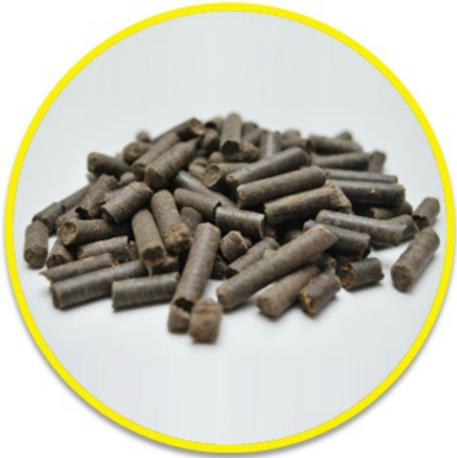 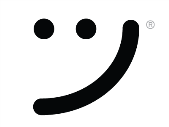 pellets
burning makes heat or energy
SOLUTION
fugate after centrifuge
AQ3 pure water technology
AQ3 water
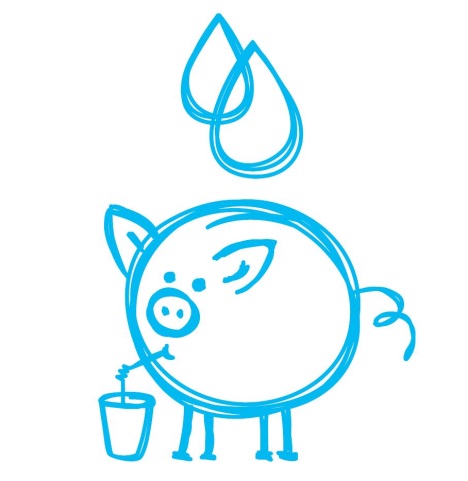 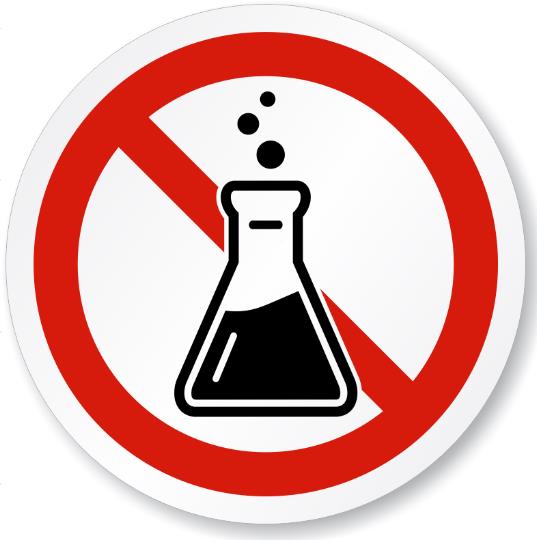 NO CHEMICALS!!!
DRINKING WATER AND PELLETS FROM PIG SLUDGE
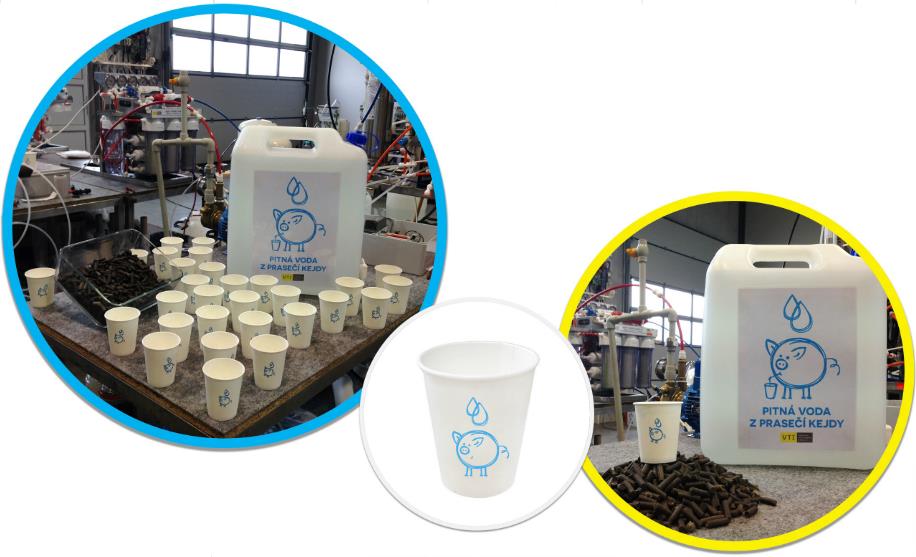 USAGE AND BENEFITS
USAGE AND BENEFITS
Michael Carvan
michael.carvan@vti-cz.com
 +420 775 581 655